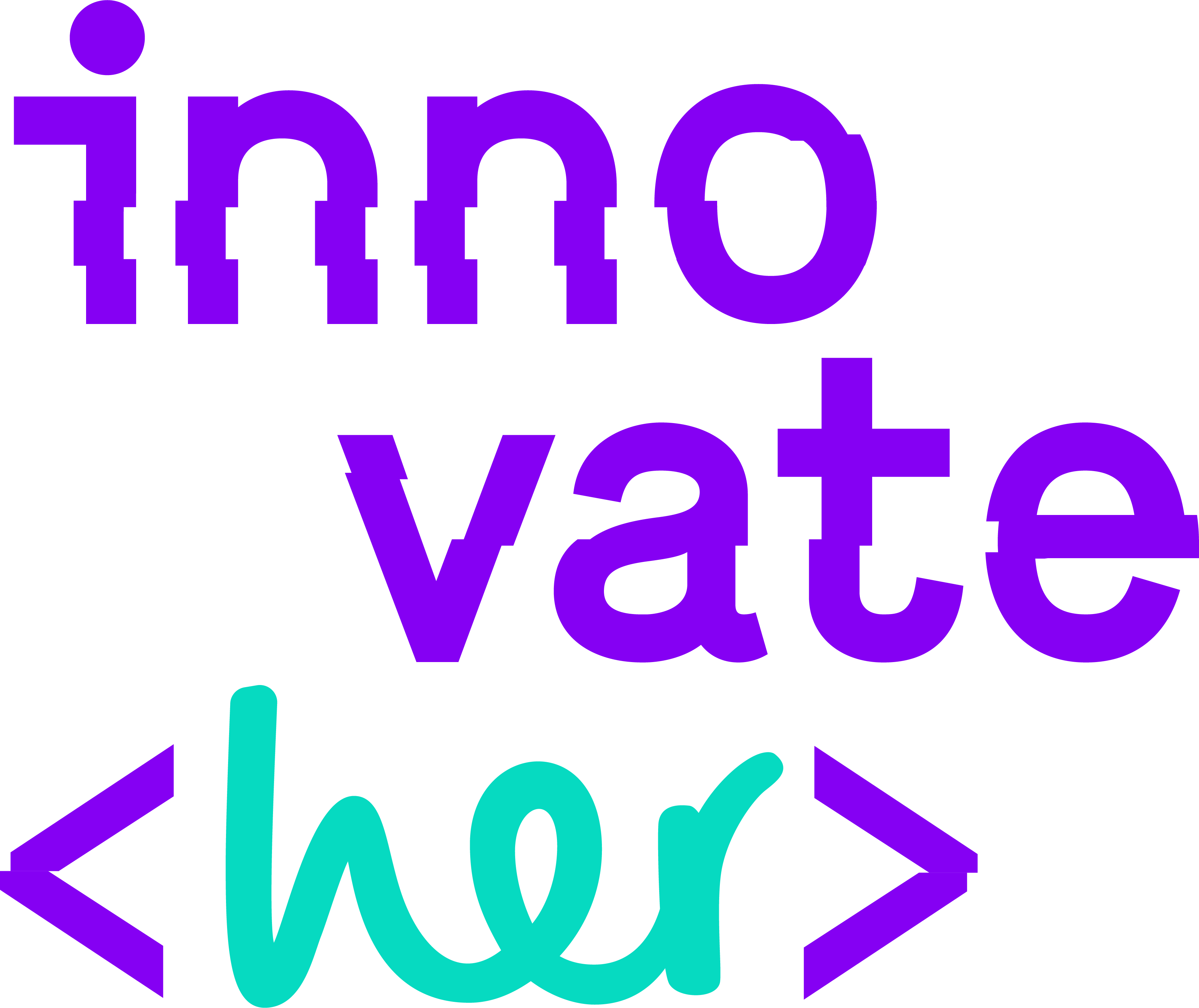 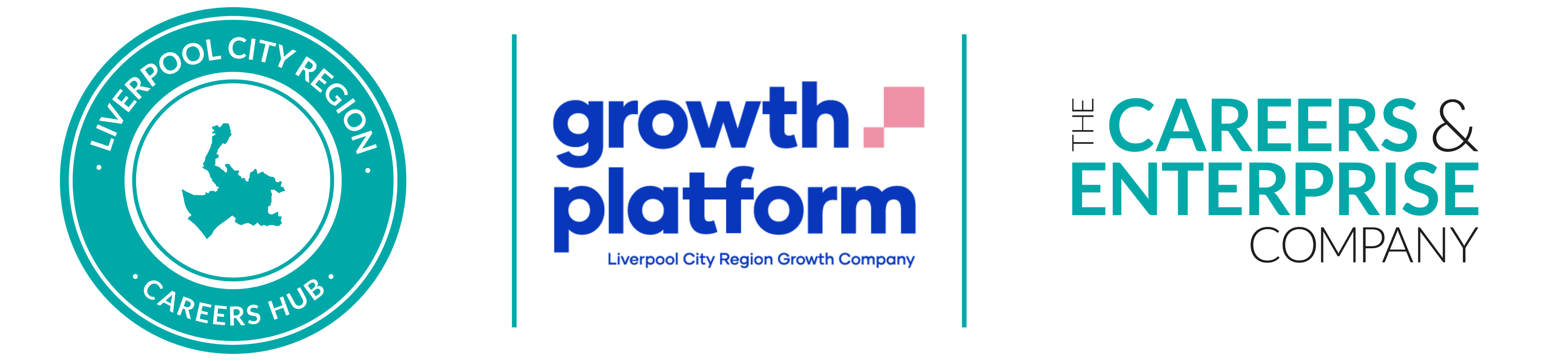 Liverpool City Region, Creating Careers
InnovateHer: Girls into Tech
Questions to ask InnovateHer
Using what you have learned from your pre-work, come up with 3 questions you would like to ask. Is there anything you don’t understand or would like more information on? You may even come up with some questions as you hear Chelsea talk.

1. 

2. 

3.
Pre work:
Tasks to complete to prepare you for the live session with InnovateHer

https://innovateher.co.uk/our-story/ 
In your own words, explain what InnovateHer do and why they do it. 





https://online.innovateher.co.uk/ 
Use the above link to research the programme that InnovateHer offer to young people (make sure you scroll down to the key questions section). 

What interests you about the programme? Explain your reasons.
Is there anything that you think could be added to the programme to improve it? 




https://innovateher.co.uk/jobs/ 
Take a look at the Creative, Digital and Tech roles that InnovateHer advertise. 
Do any of them interest you? 
Look at the qualifications and experience required. What route do you think you would need to take to get into a similar role?
Useful careers tips
Whilst listening, note down any inspirational or interesting advice that you hear which could help you on your careers journey 






Now head over to your Creating Careers Roadmap to evaluate today’s session…